Sanitary Engineering
Sewerage Engineering

Chemical Characteristics

By
Dr. Muhanad M. Abbas
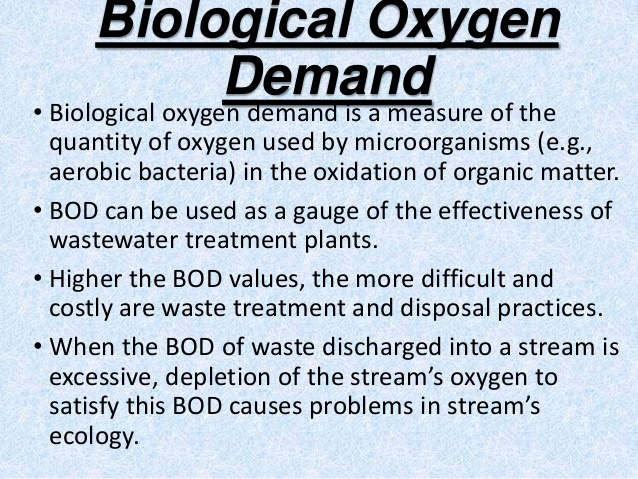 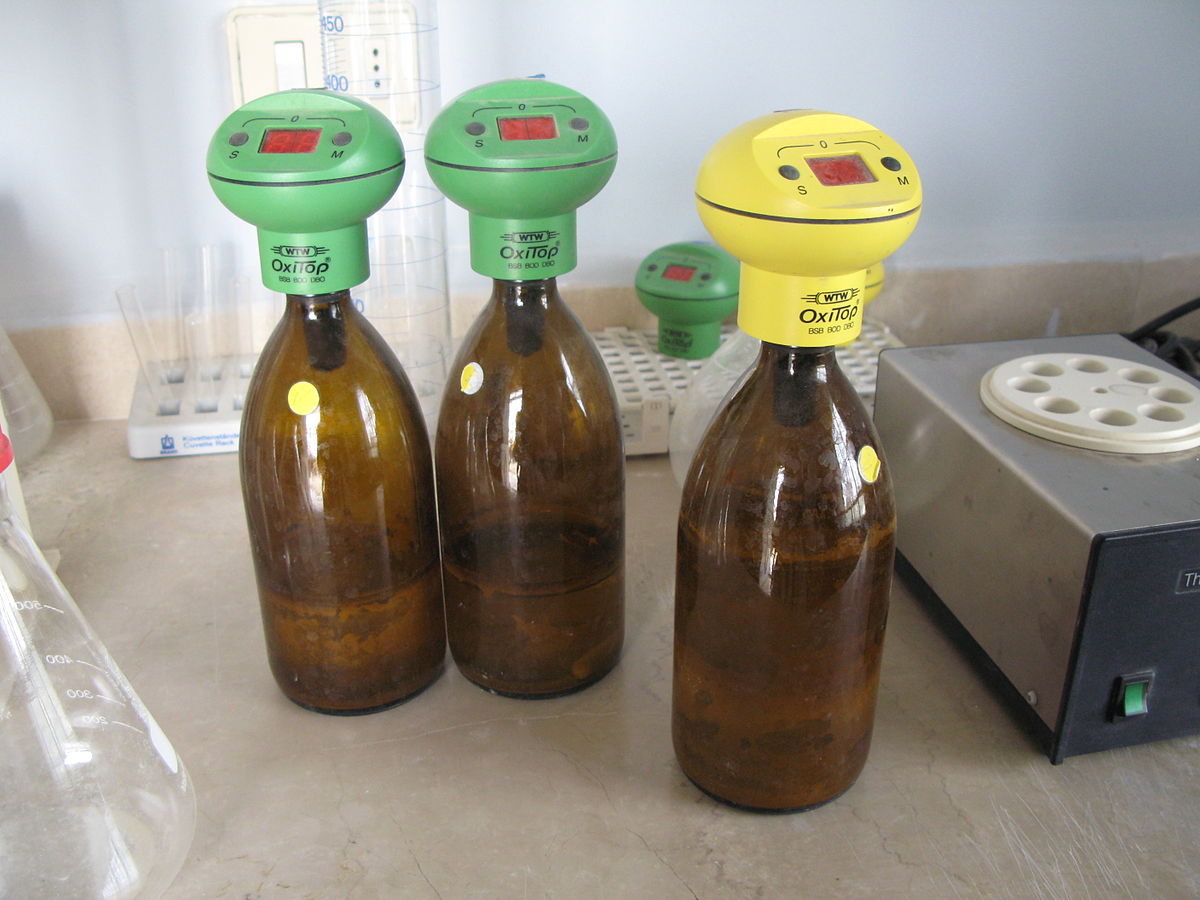 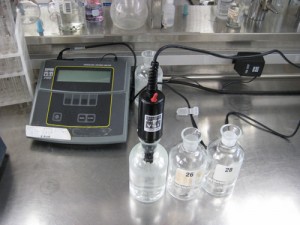 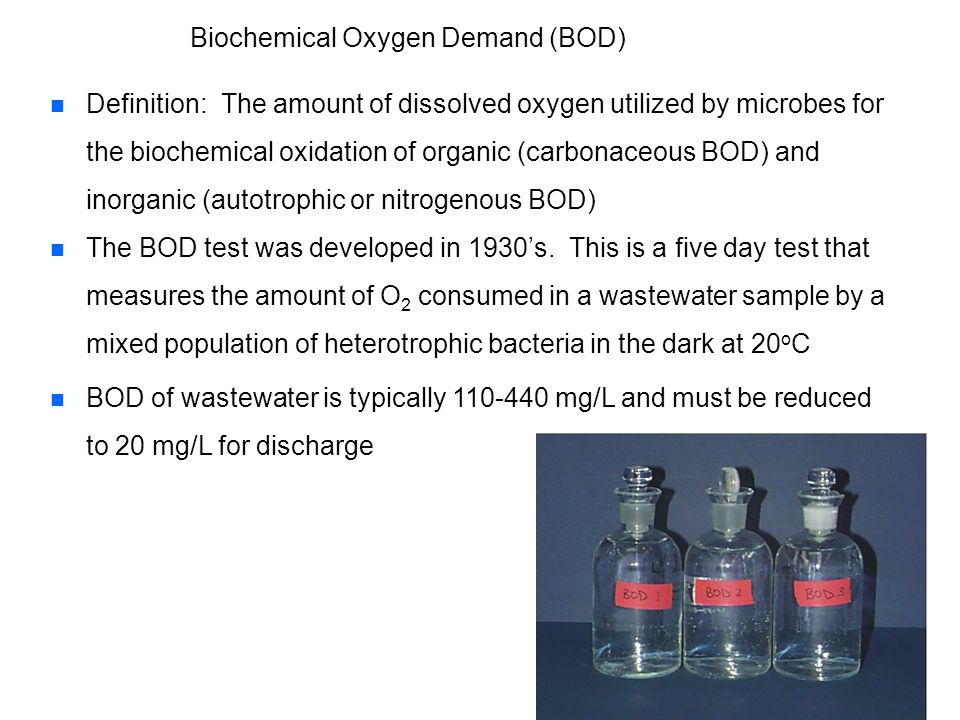 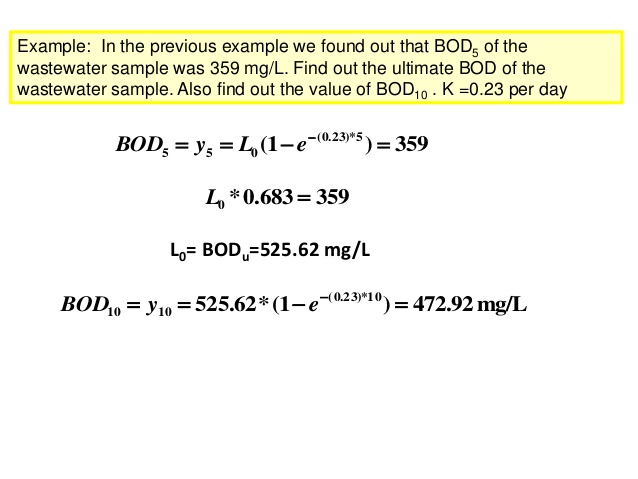 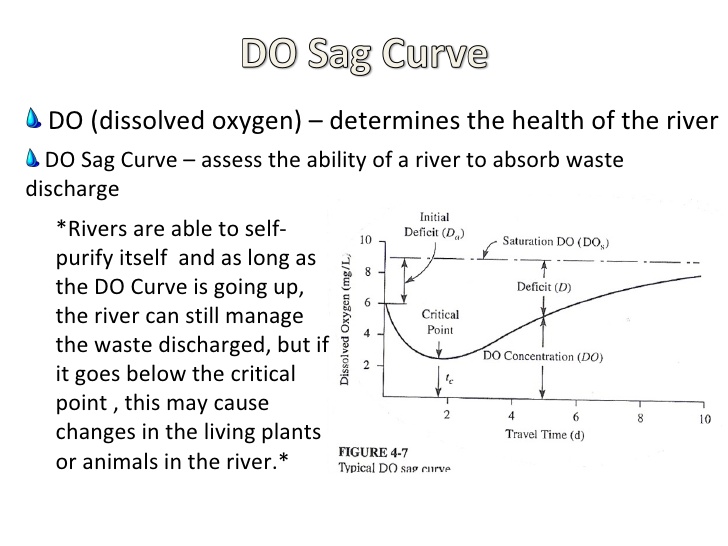 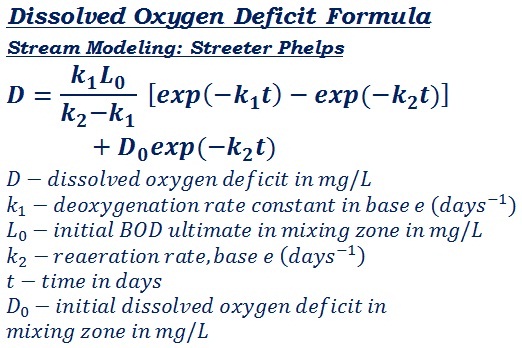 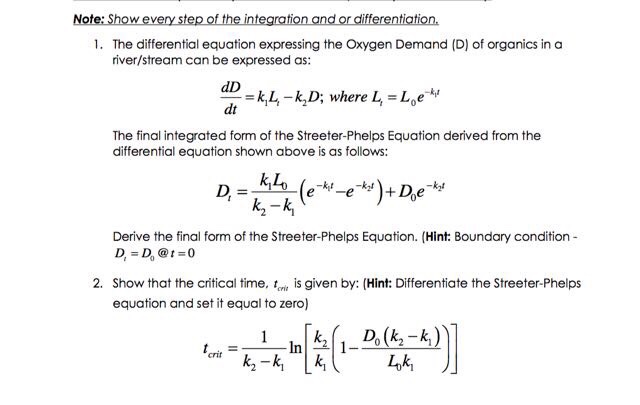 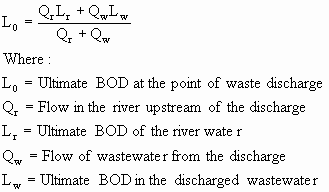